Relations and Their Properties
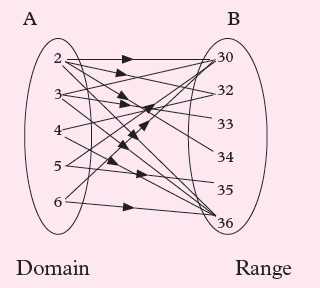 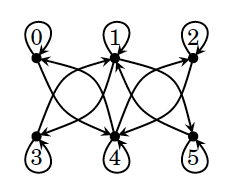 Relations and Their Properties
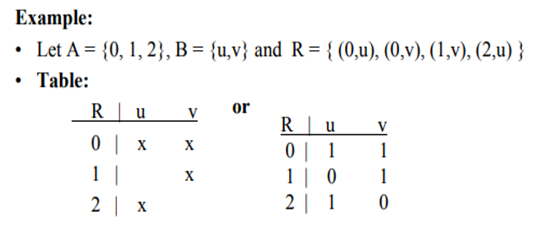 Properties of Relations
No.
Yes.
No.
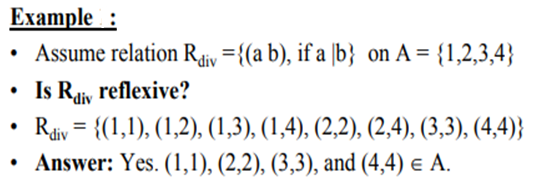 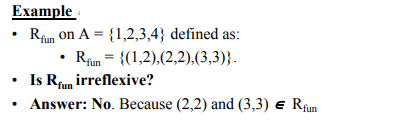 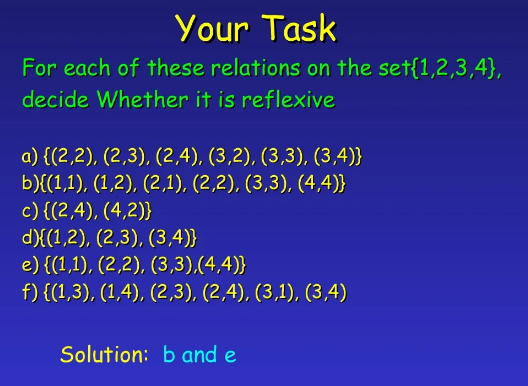 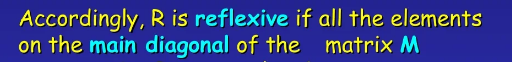 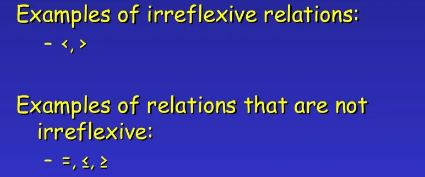 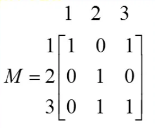 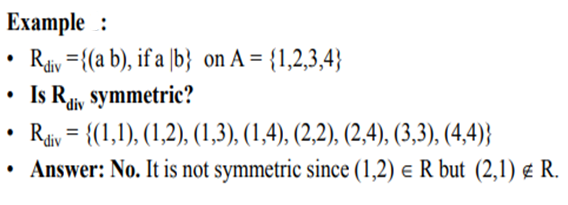 Example: Are the following relations on {1, 2, 3, 4} symmetric, anti-symmetric, or asymmetric?
Solution:
symmetric
sym. and anti.s.
anti.s.
asym. anti. s.
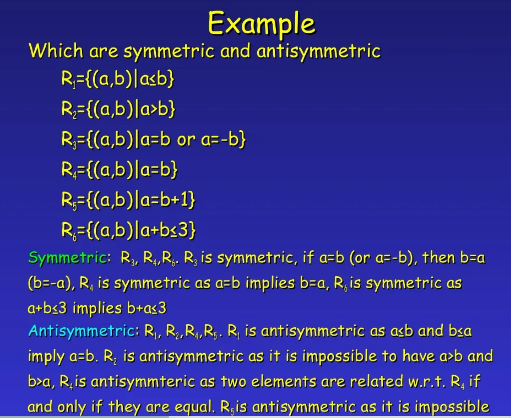 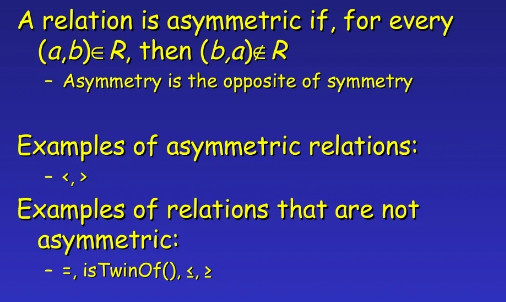 Combining  Relations
Composition of Relations
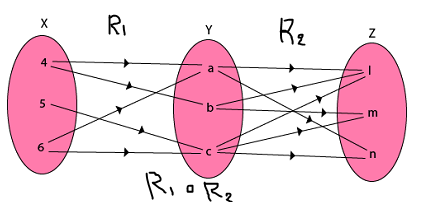 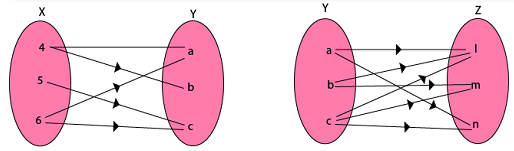 Inverse of relation
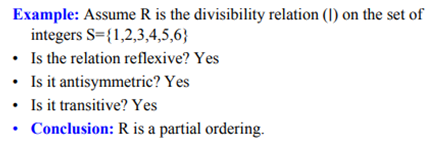